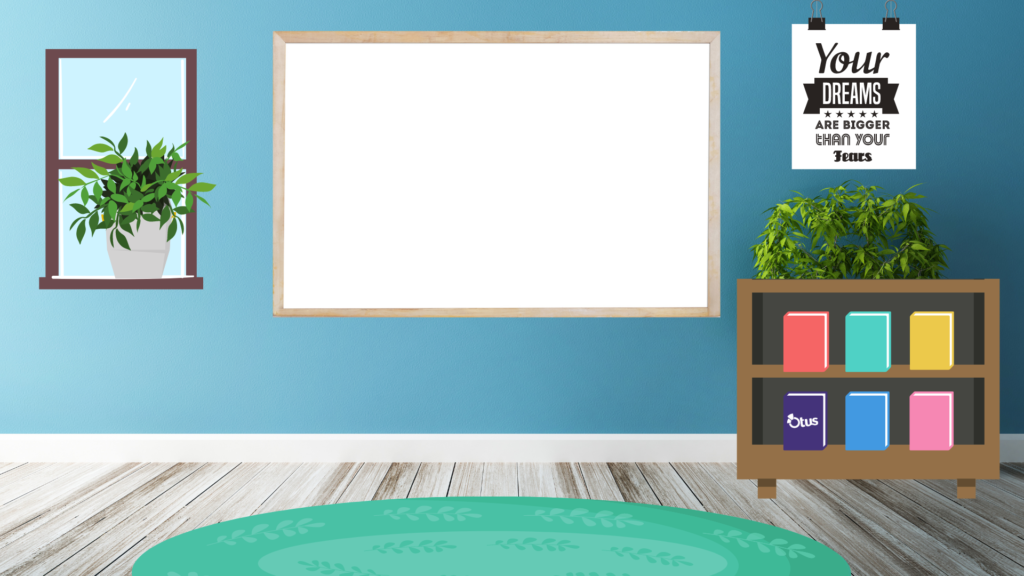 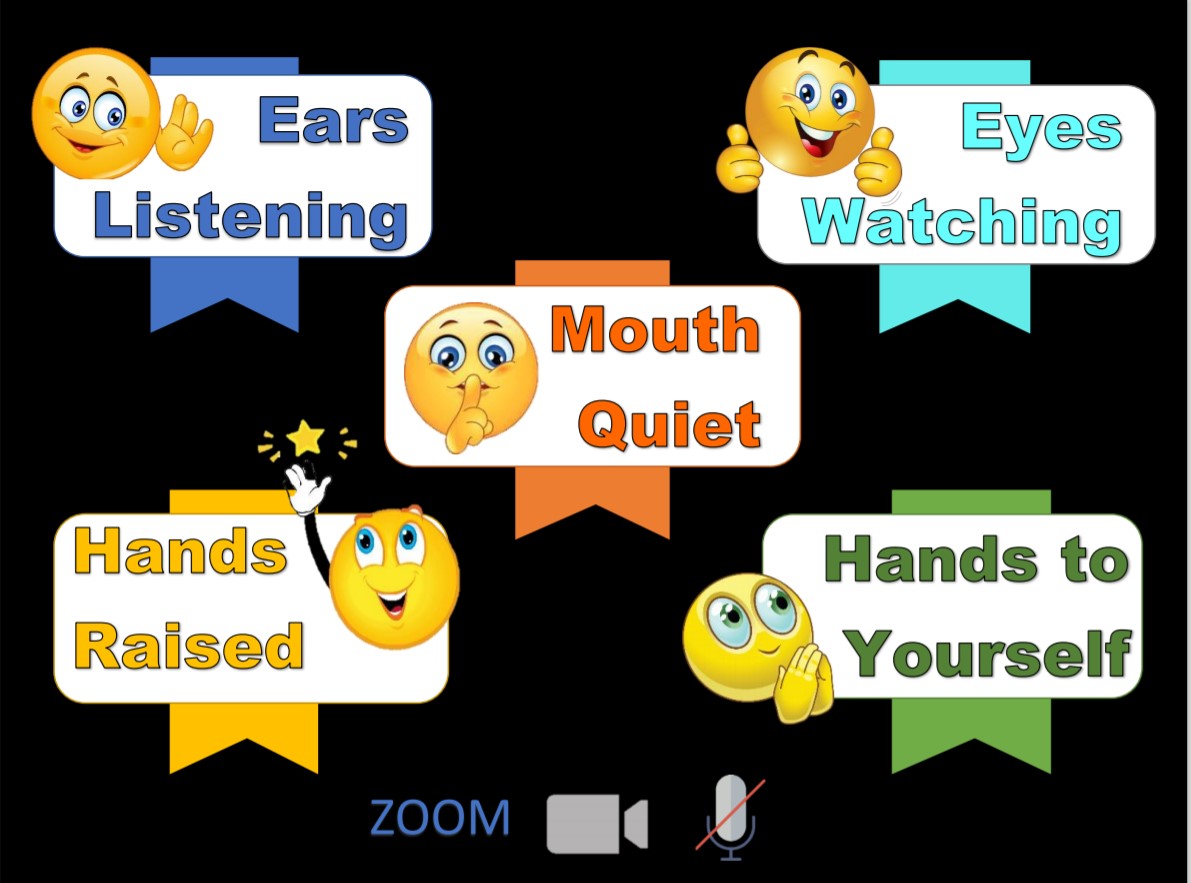 Memory Verse
Main Truth
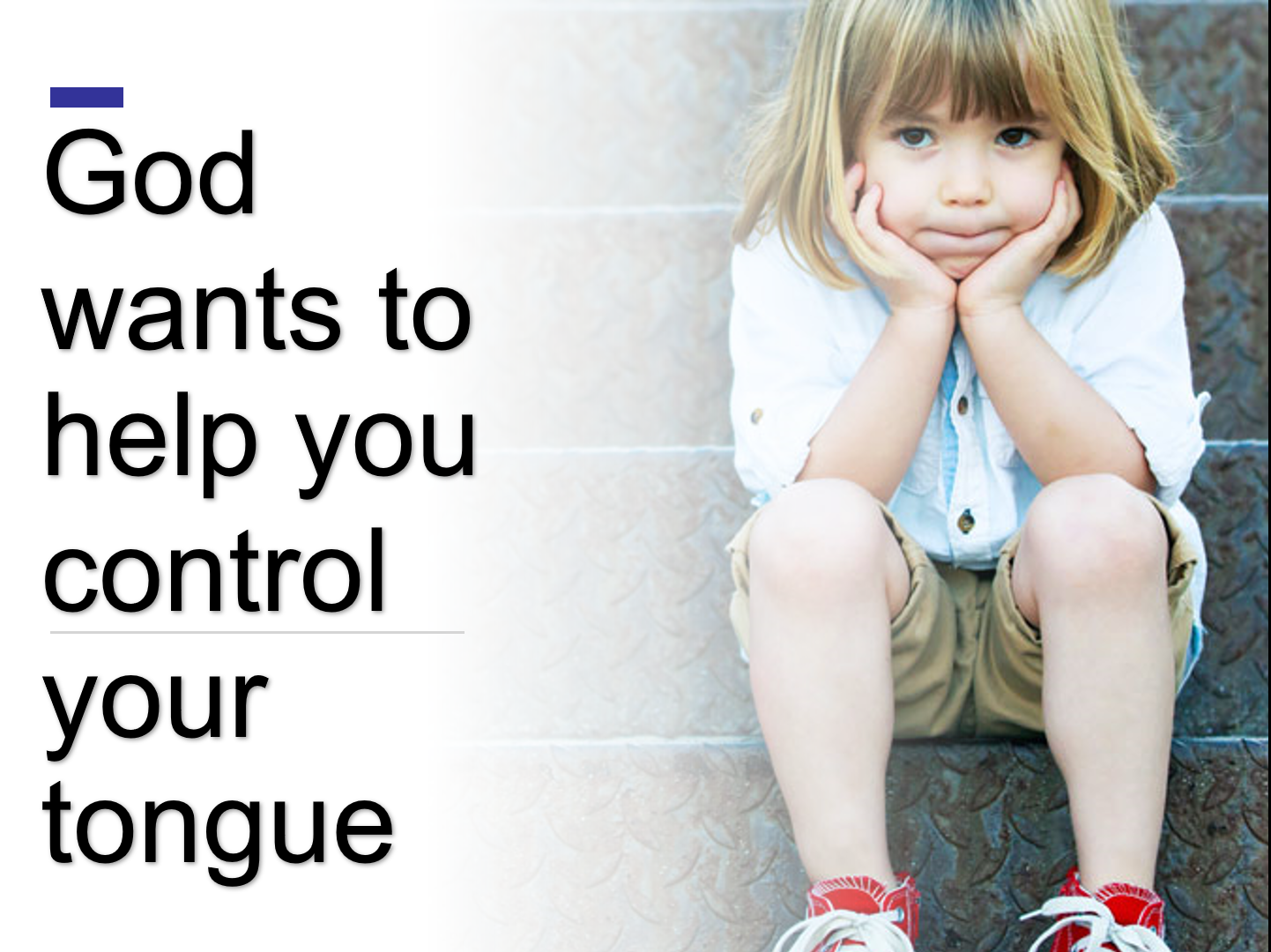 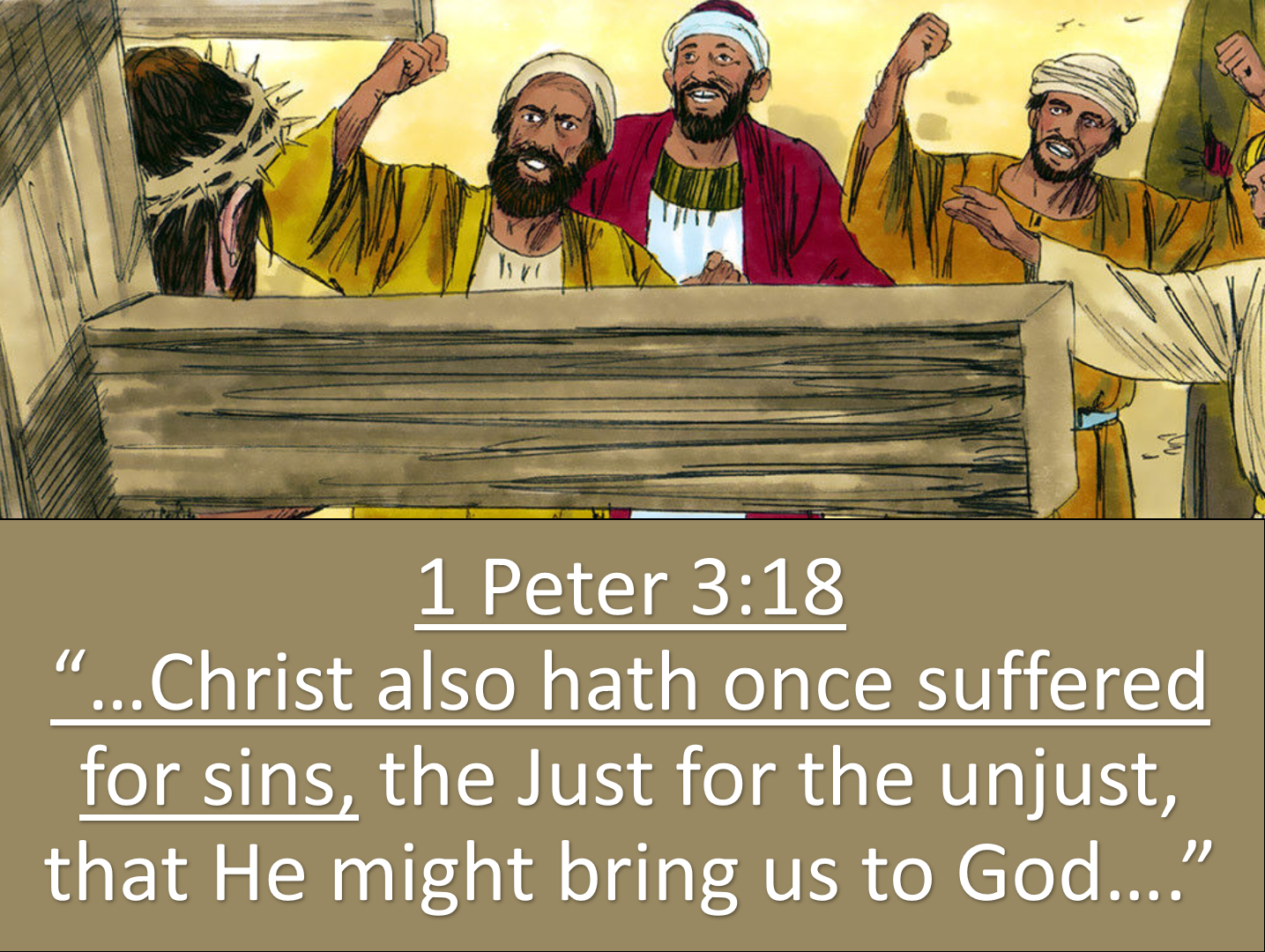 Books of the Bible
[Speaker Notes: GNC Intro:]
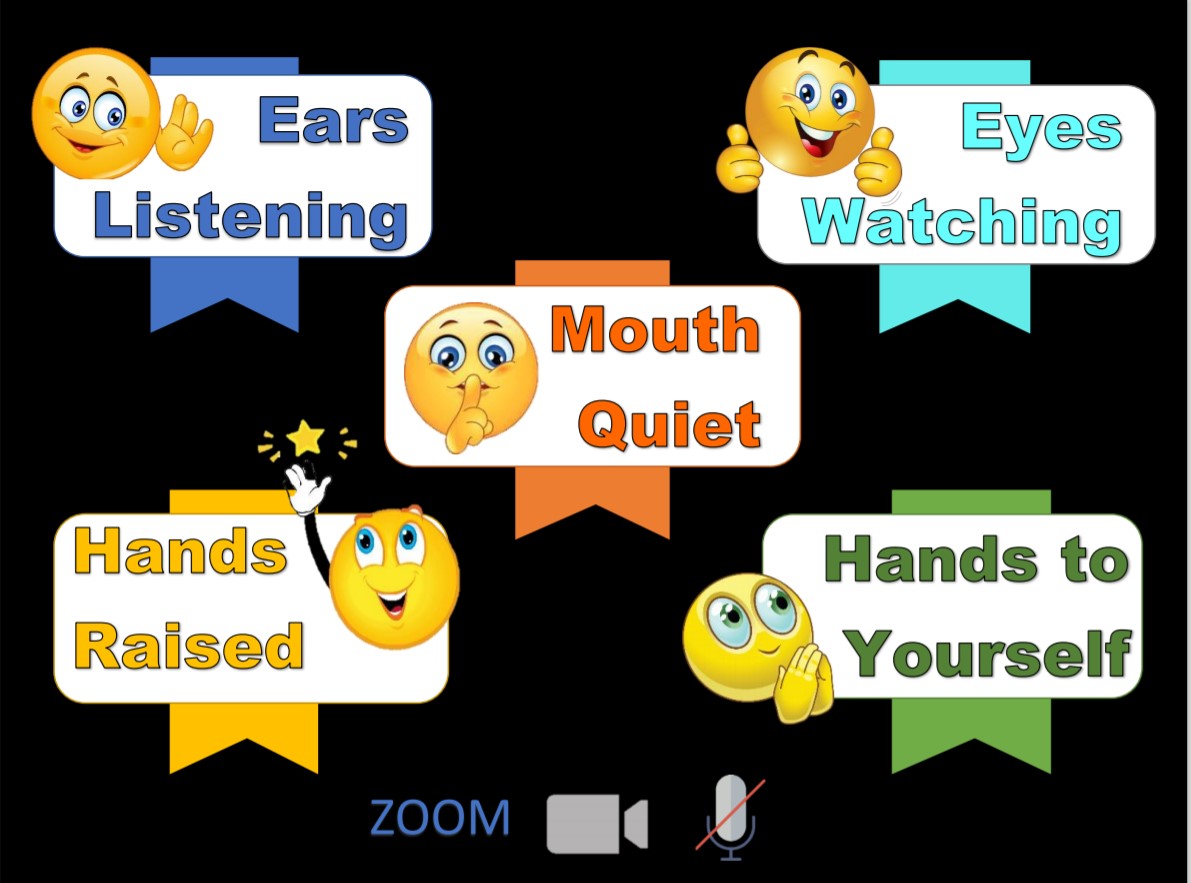 [Speaker Notes: Rule Chart:]
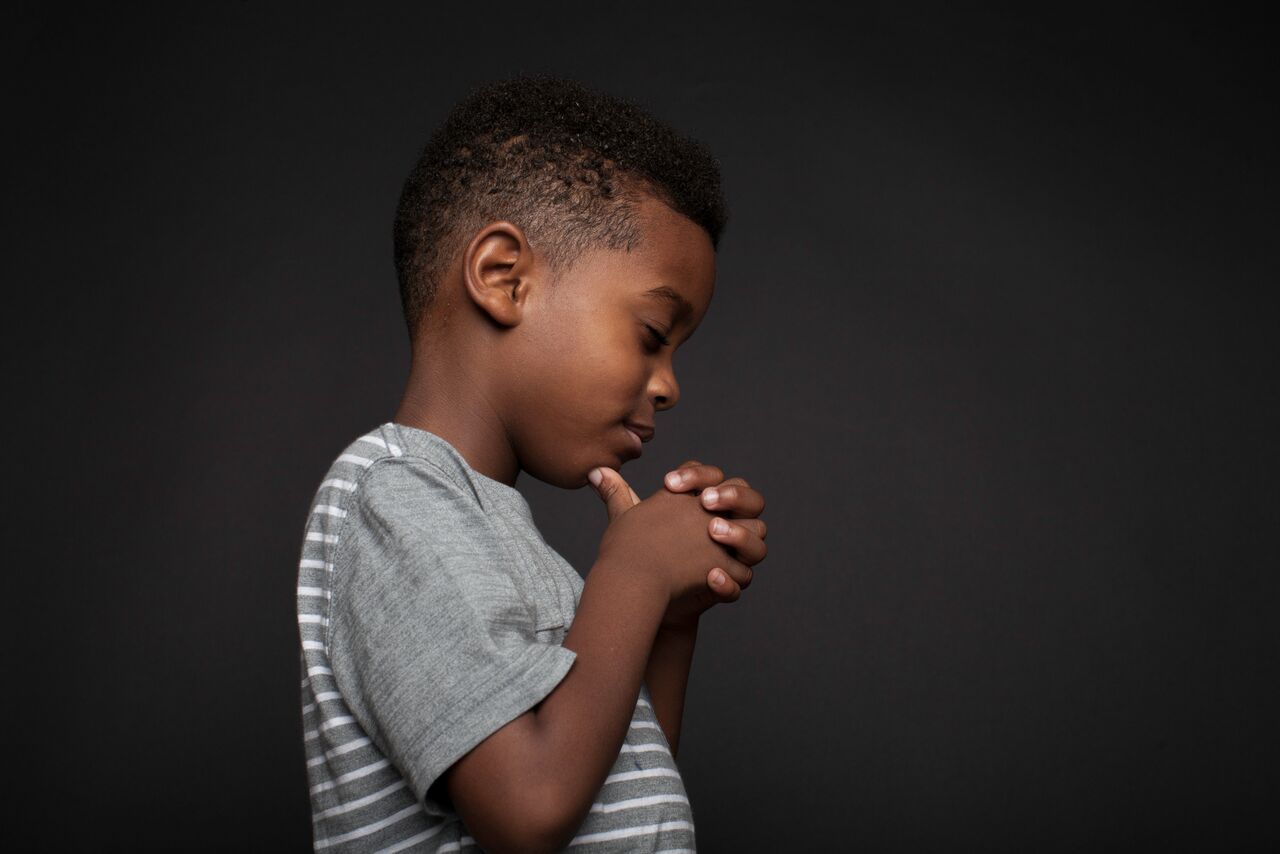 Dear Heavenly Father,

Thank You for
______________
Please
_____________
In Jesus’ name,
Amen.
[Speaker Notes: Prayer]
[Speaker Notes: Song: “Jesus, Strong and Kind!”]
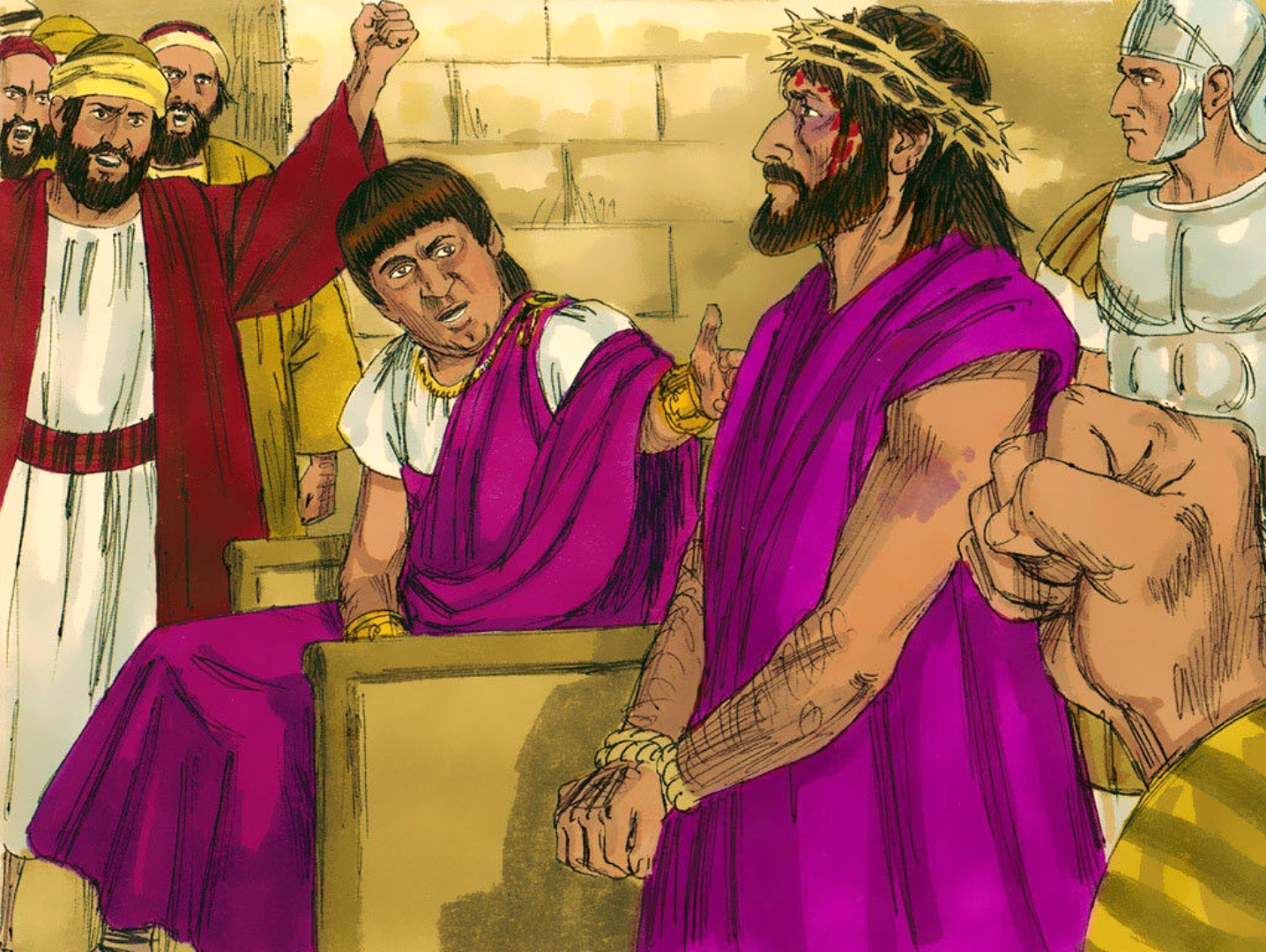 The King Is Mocked!
Matthew 26:57-27:31, Mark 14: 53 – 15:20, 
Luke 22:54-23:25, John 18:13-19:16
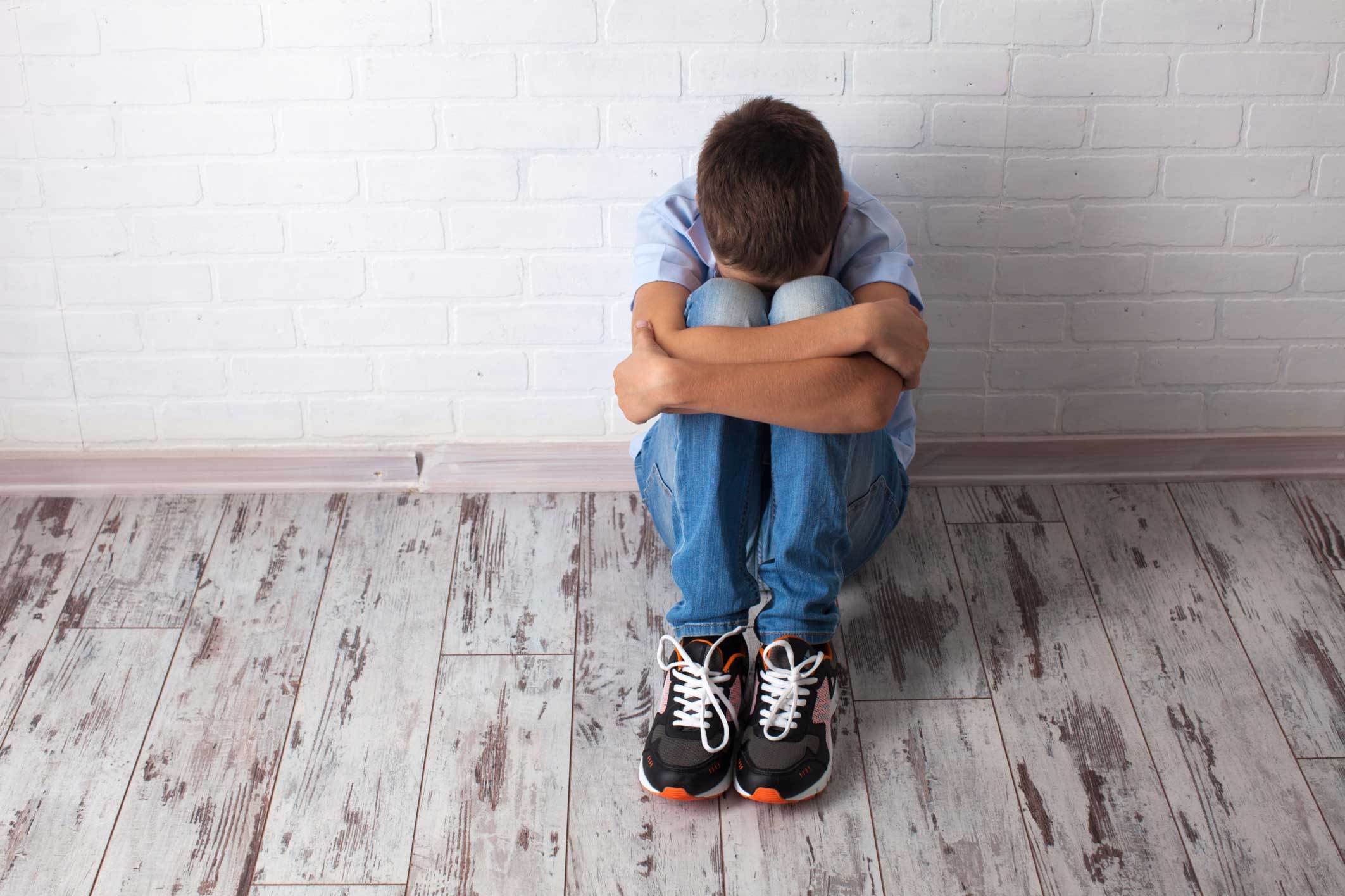 It’s unfair!
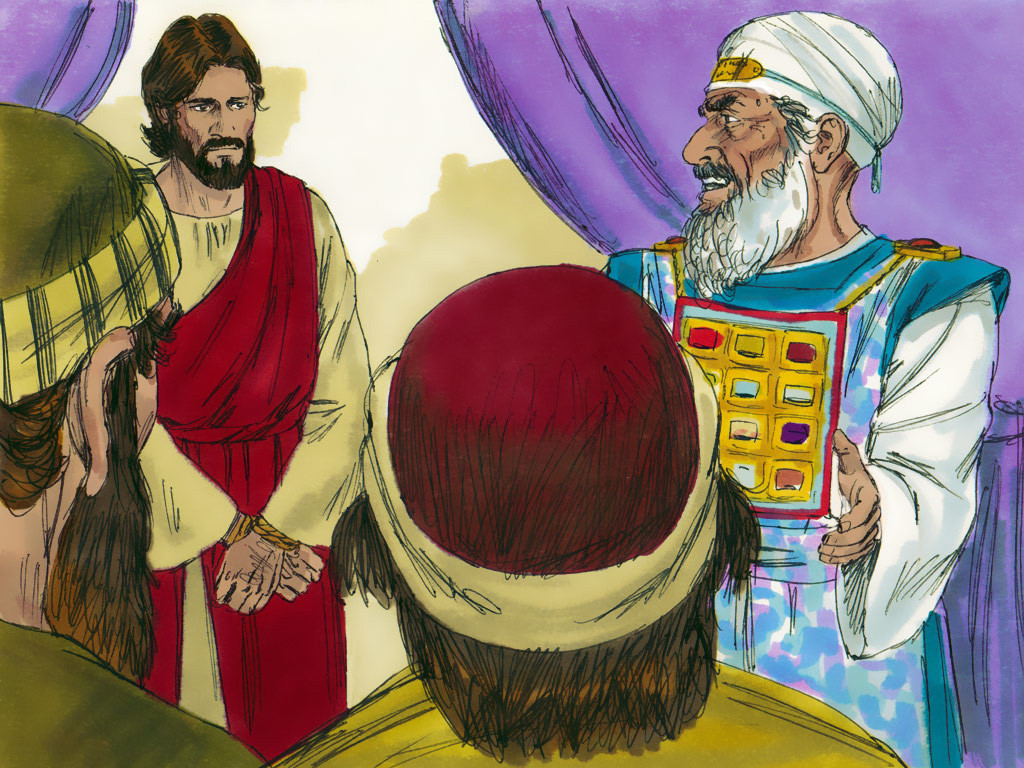 Jesus answered, “I am.”
“Are You the Son of God.”
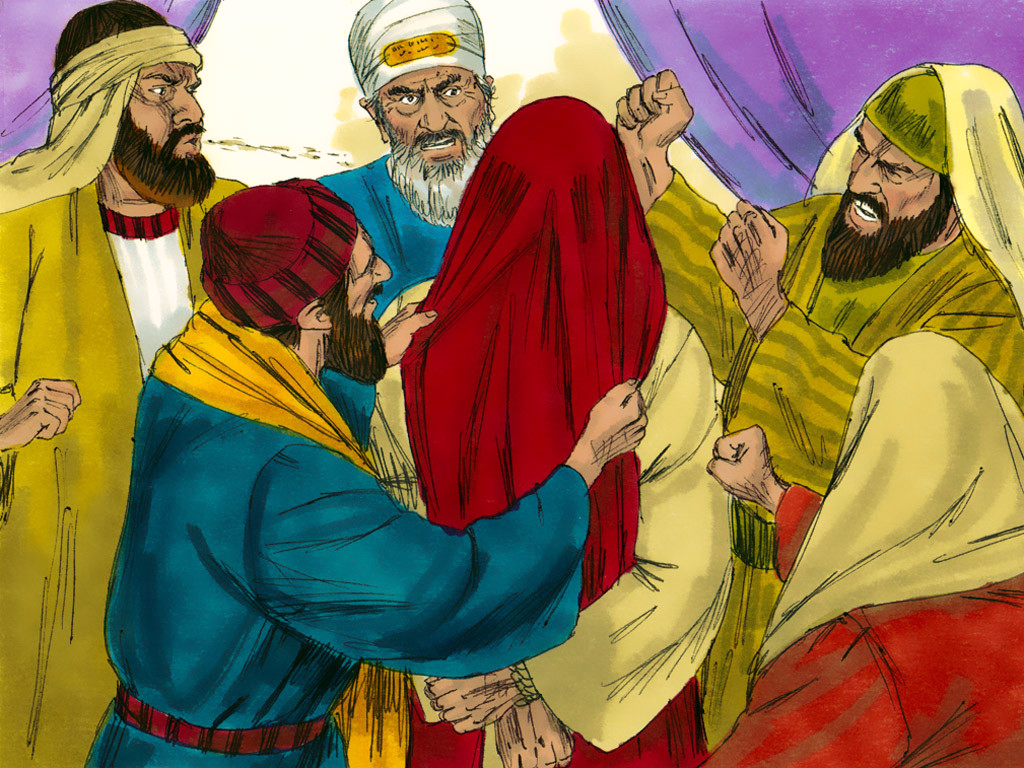 He is guilty! 
He deserves to die!
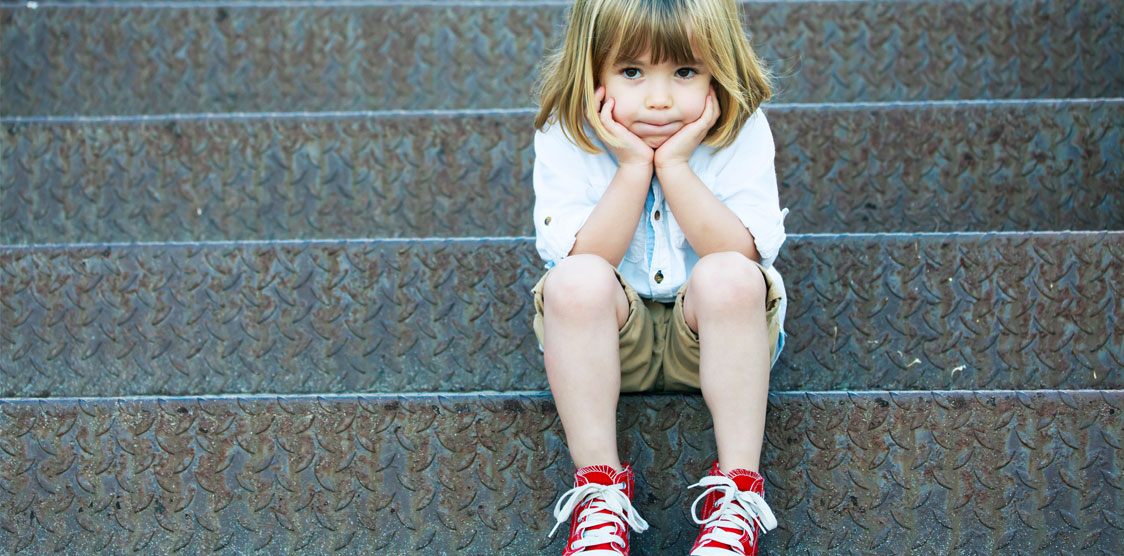 God 
wants to help you 
control your tongue
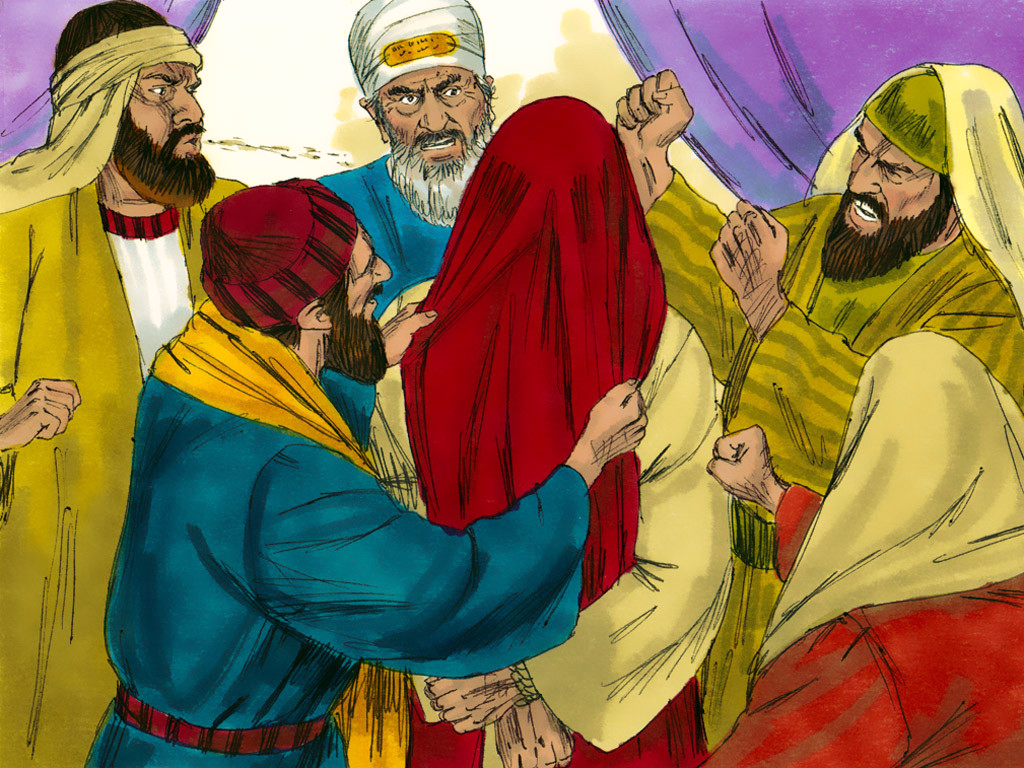 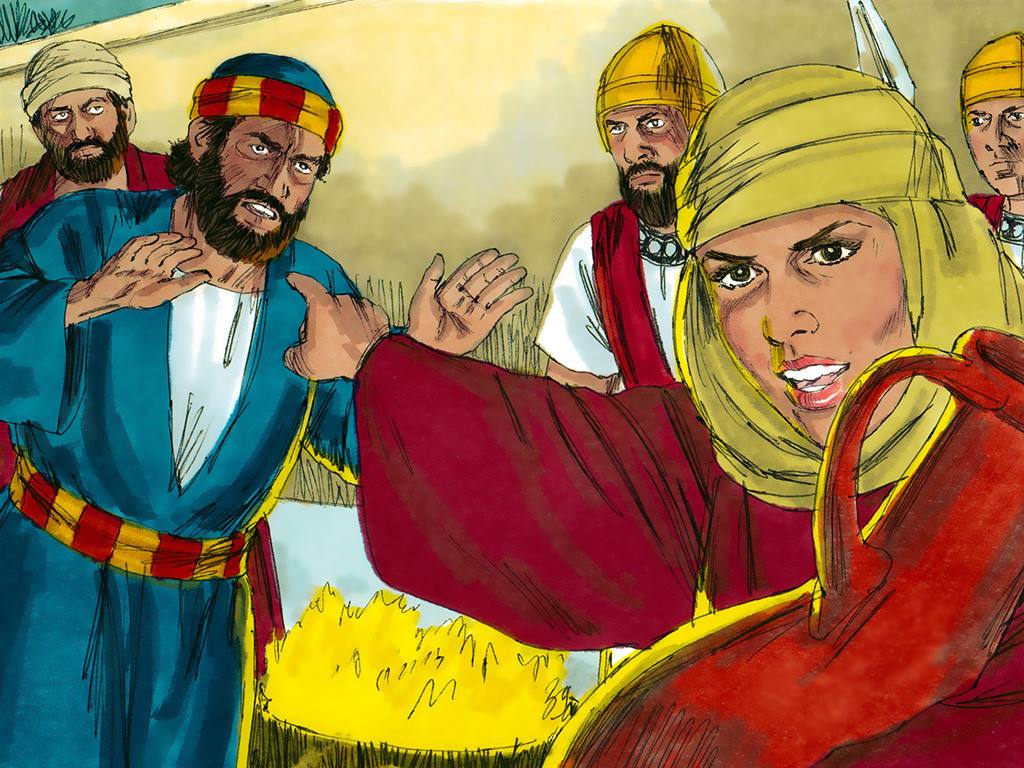 “I am!”
“Are You the King
of the Jews?”
Crucify Him!
Crucify Him!
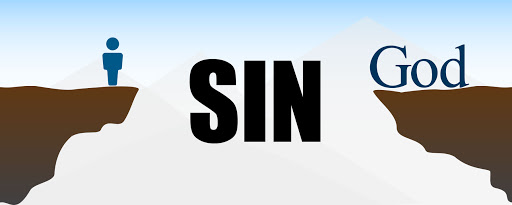 Romans 3:23
“For all have SINNED, 
and come short of 
the glory of God.”
Crucify Him!
Crucify Him!
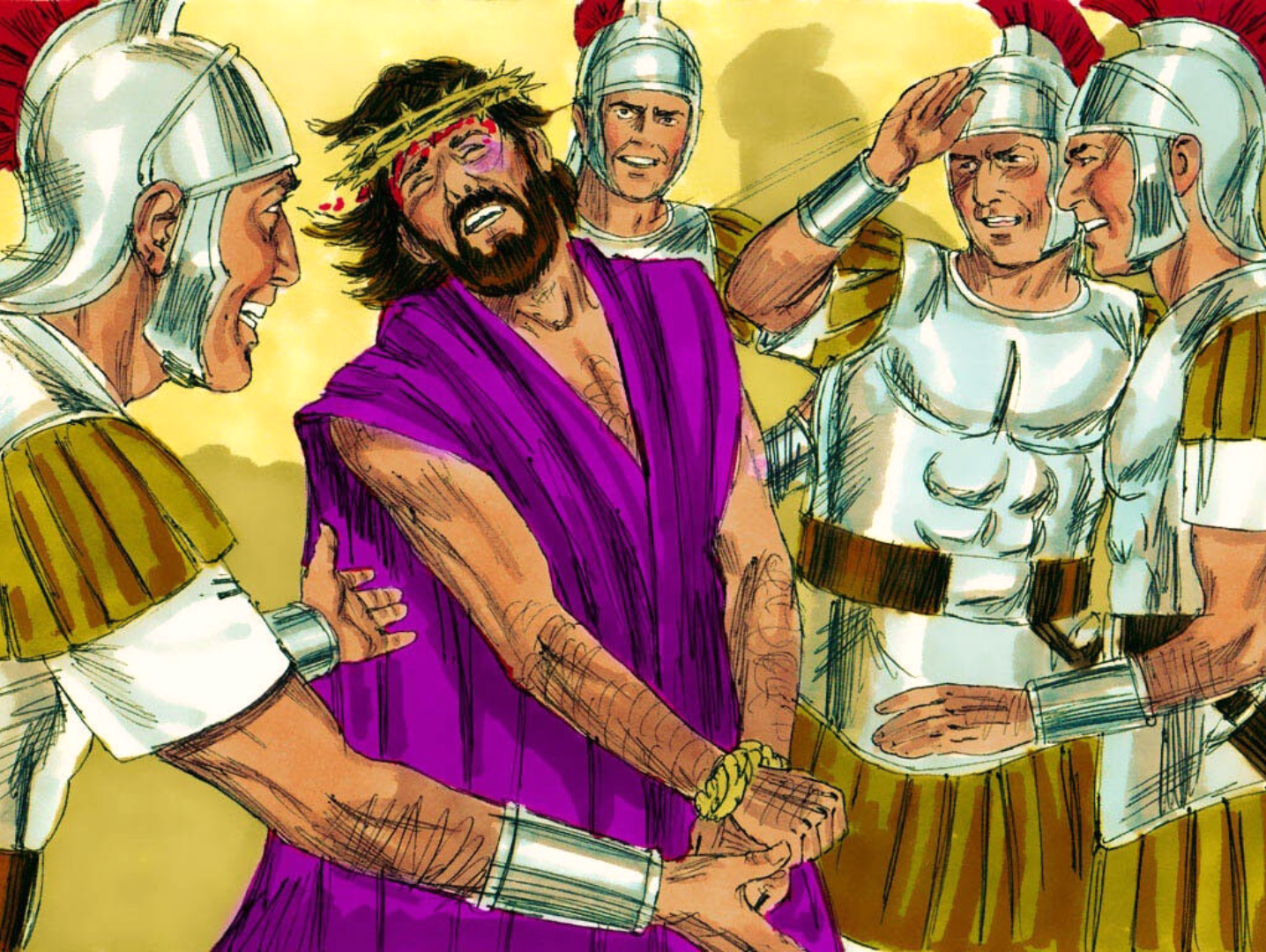 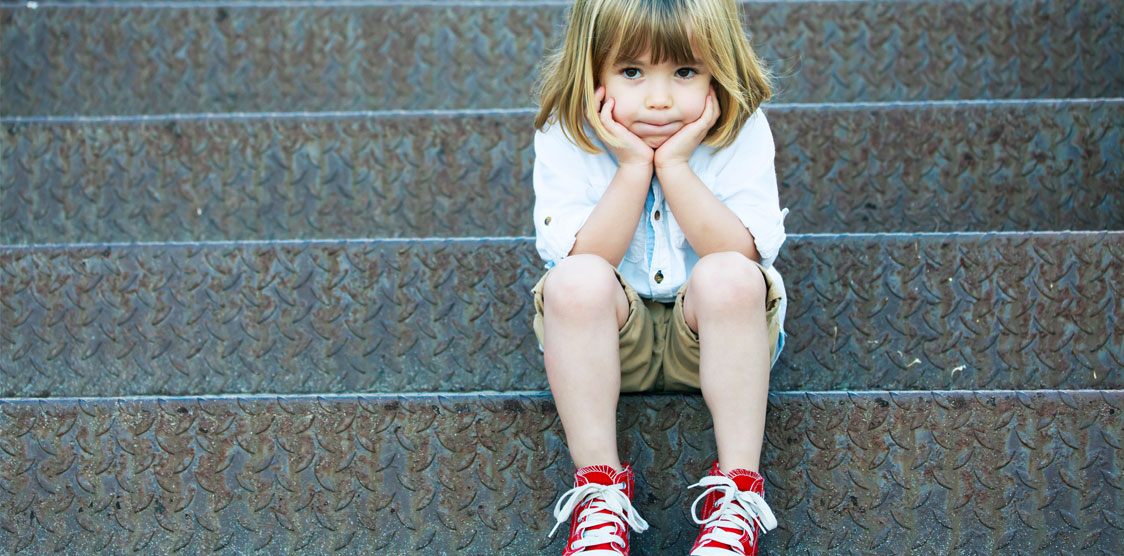 God 
wants to help you 
control your tongue
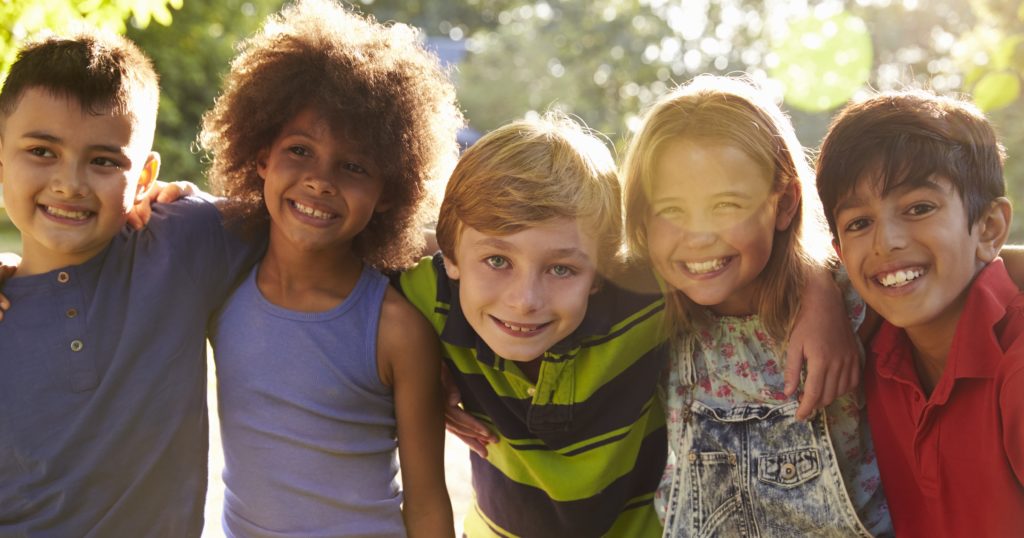 Ephesians 4:29
“Let no corrupting talk 
come out of your mouths, 
but only such as is good for building up….”
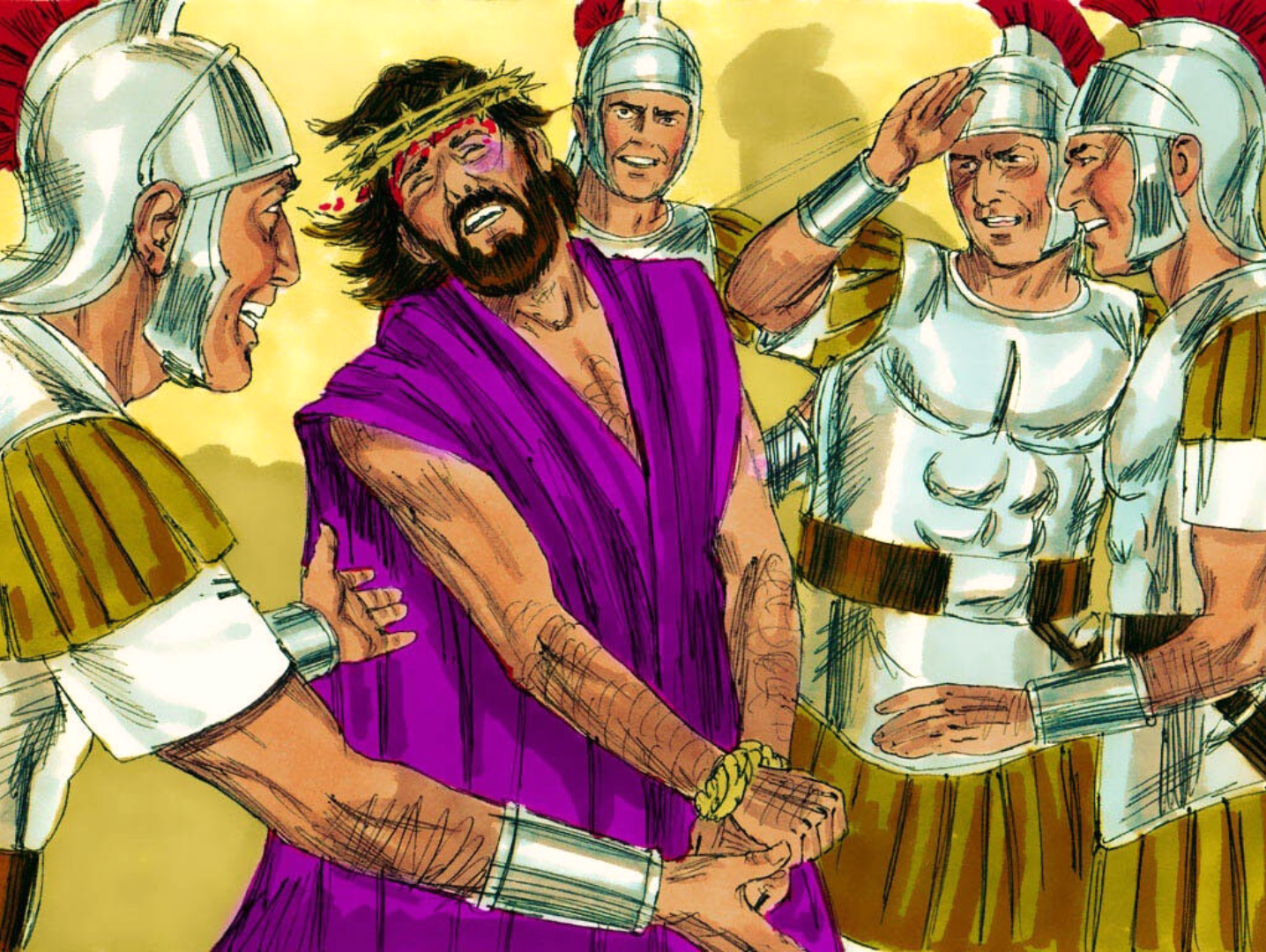 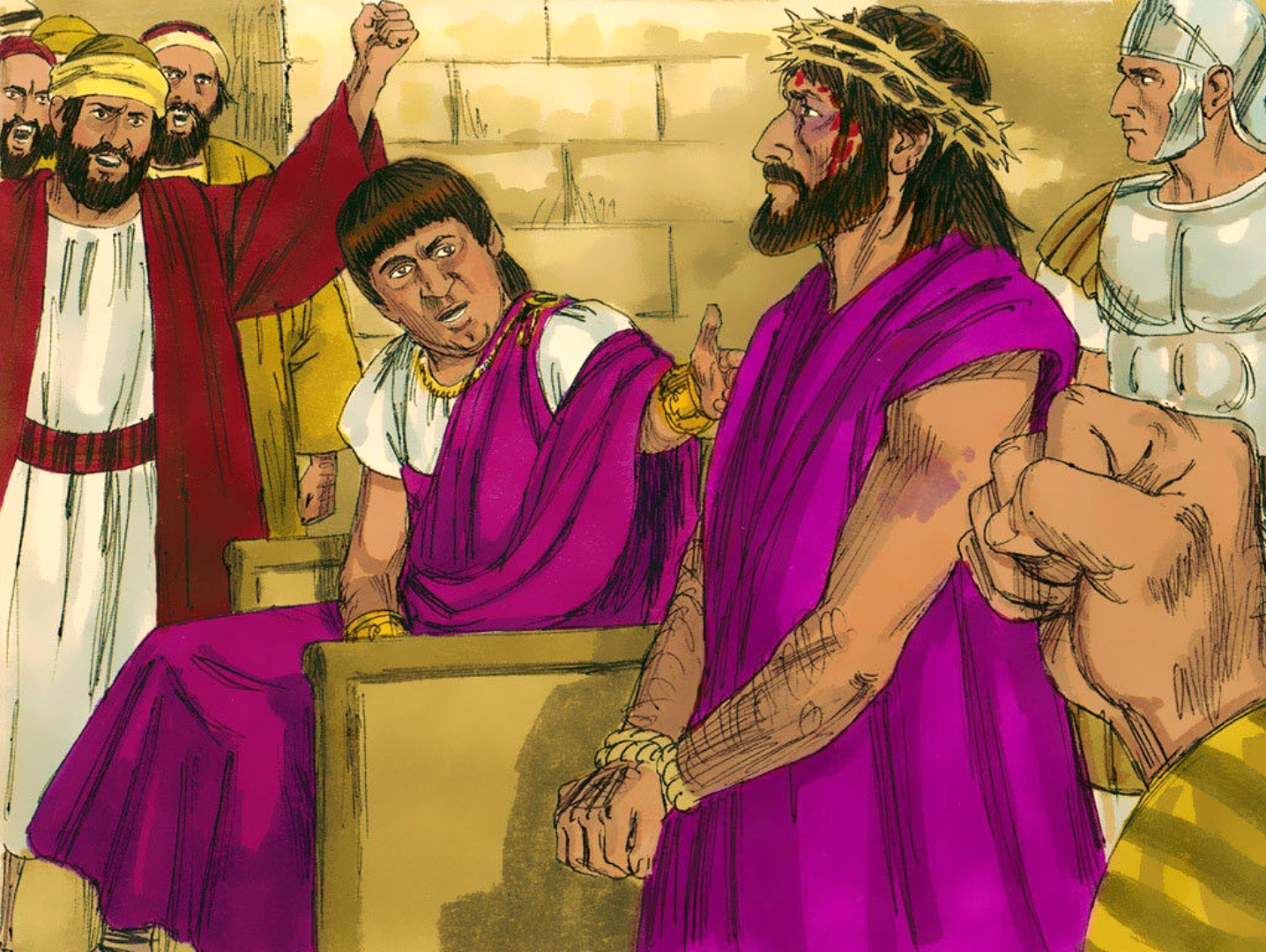 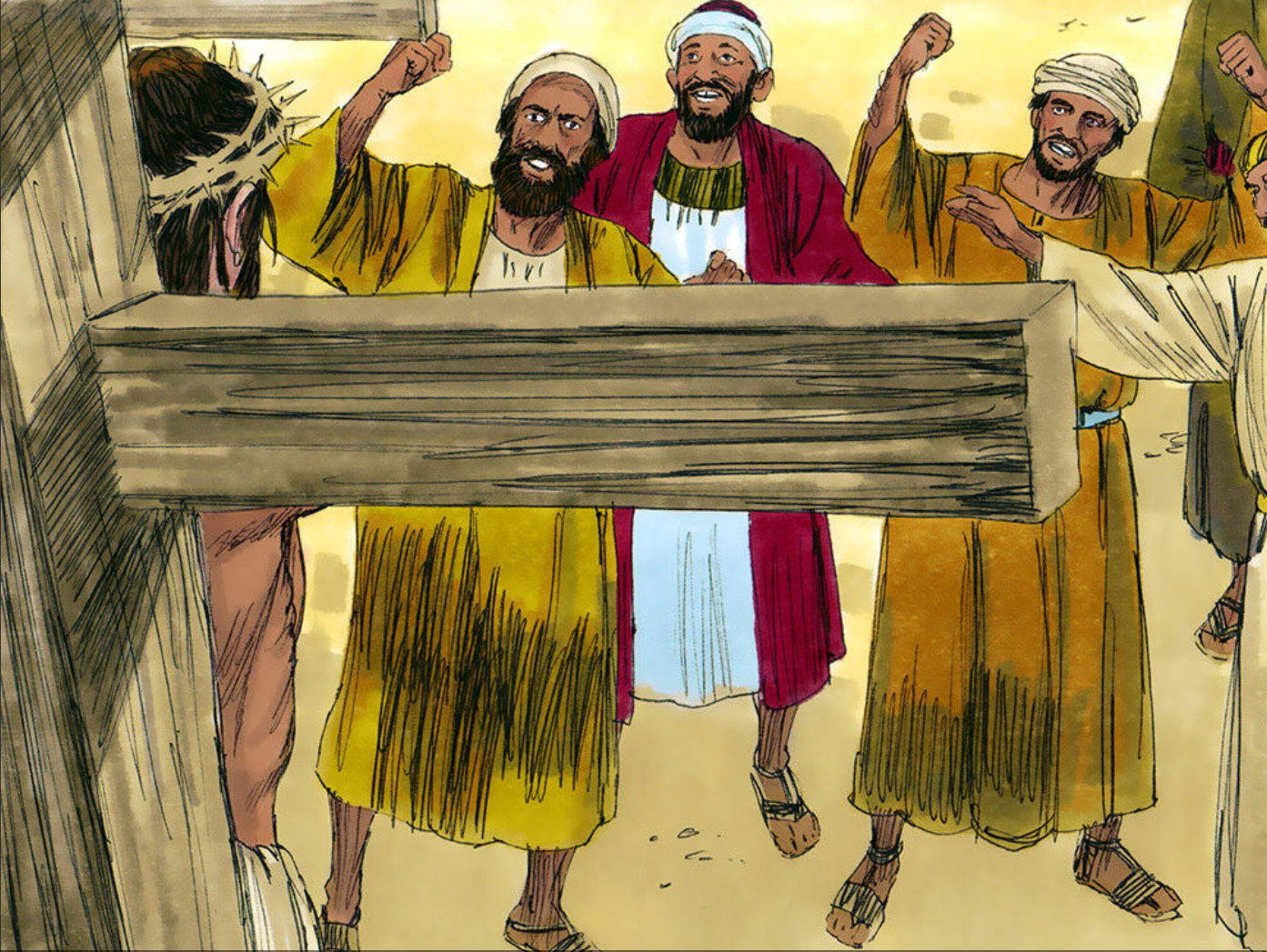 1 Peter 3:18 
“…Christ also hath once suffered 
for sins, the Just for the unjust, 
that He might bring us to God….”
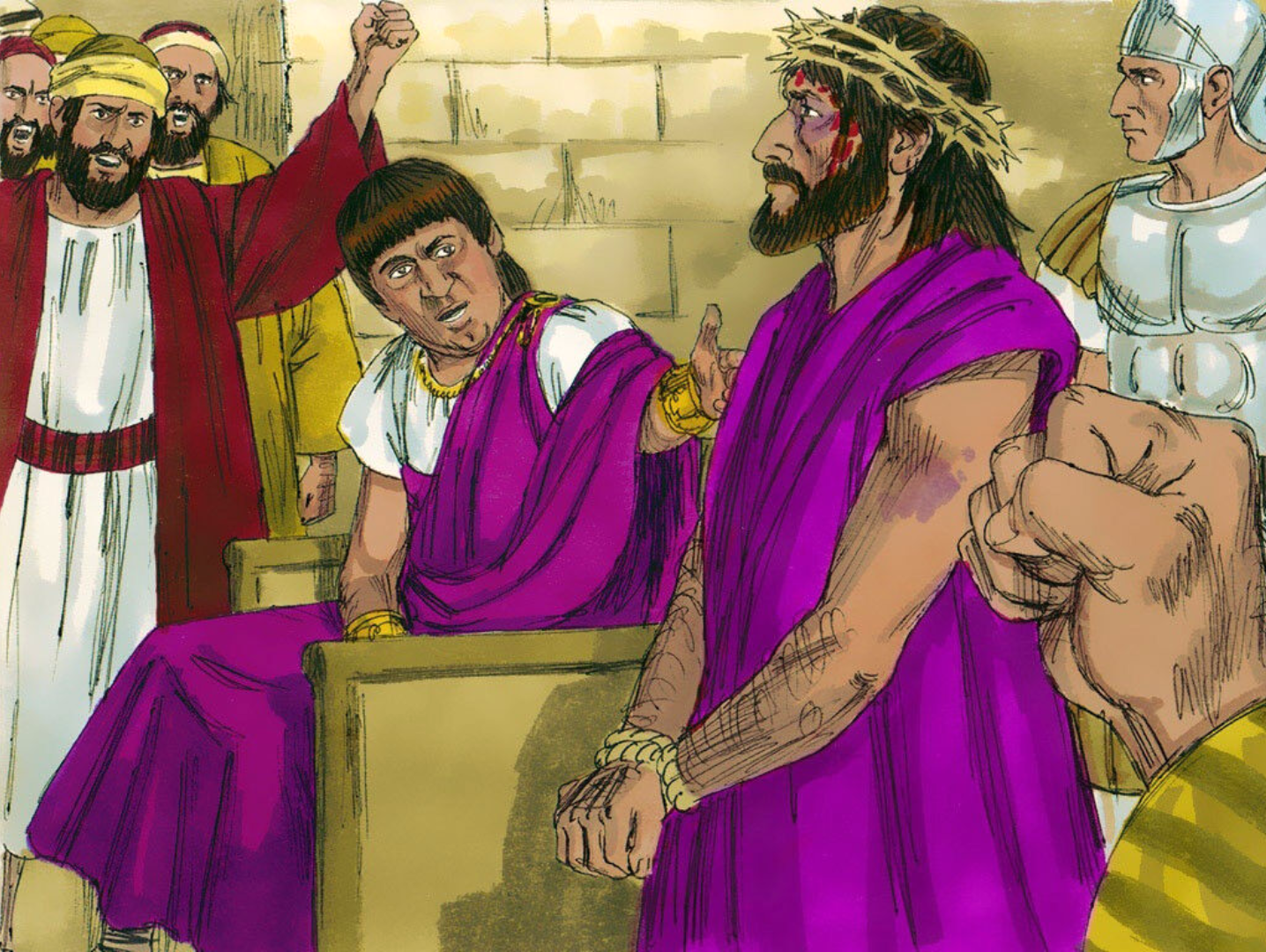 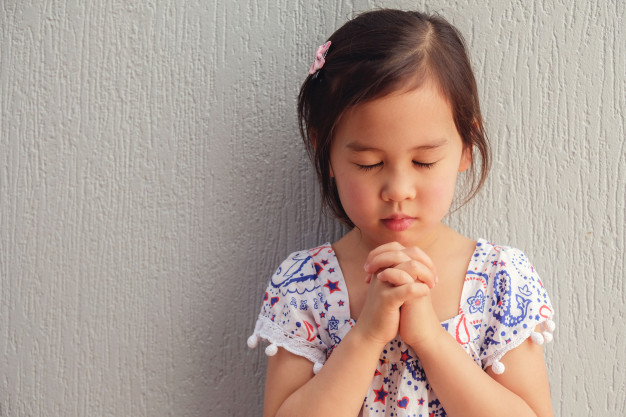 Acts 16:31 
“…Believe on 
the Lord Jesus Christ, 
and thou shalt be saved….”
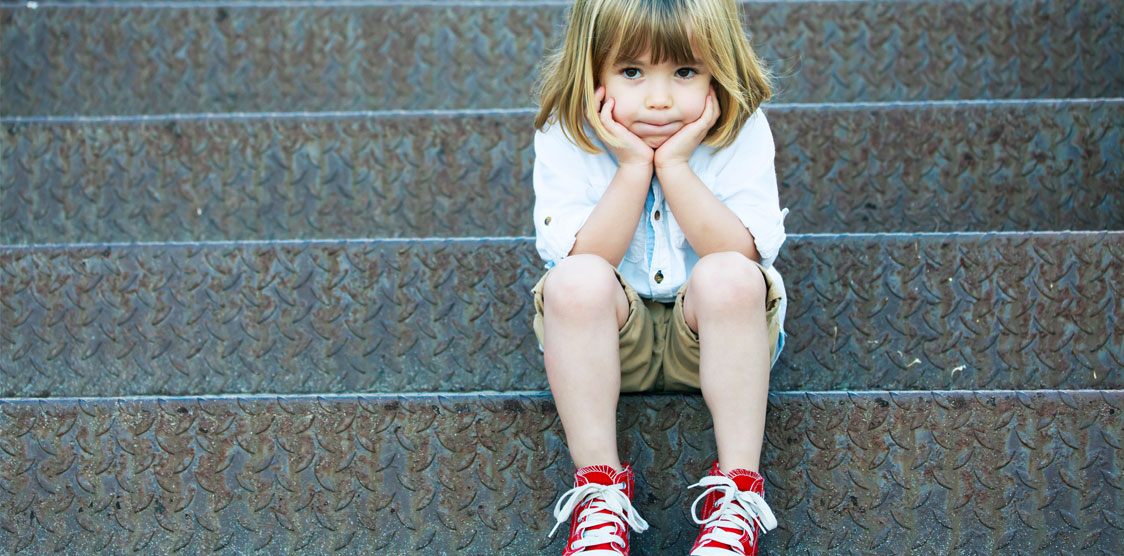 God 
wants to help you 
control your tongue
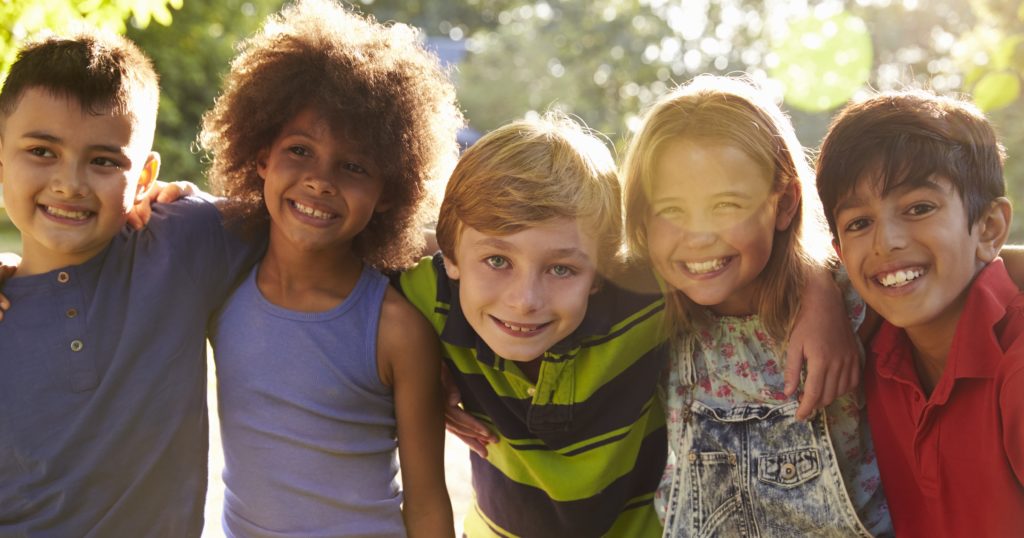 Ephesians 4:29
“Let no corrupting talk 
come out of your mouths, 
but only such as is good for building up….”
[Speaker Notes: Song: “Obedience Is!”]
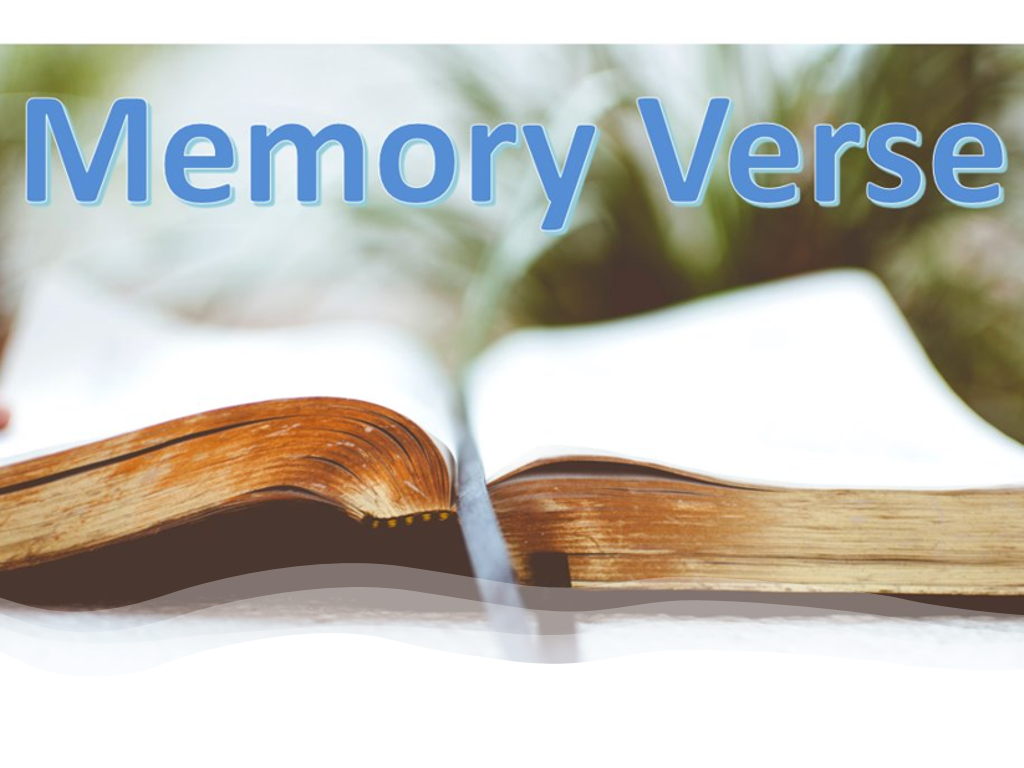 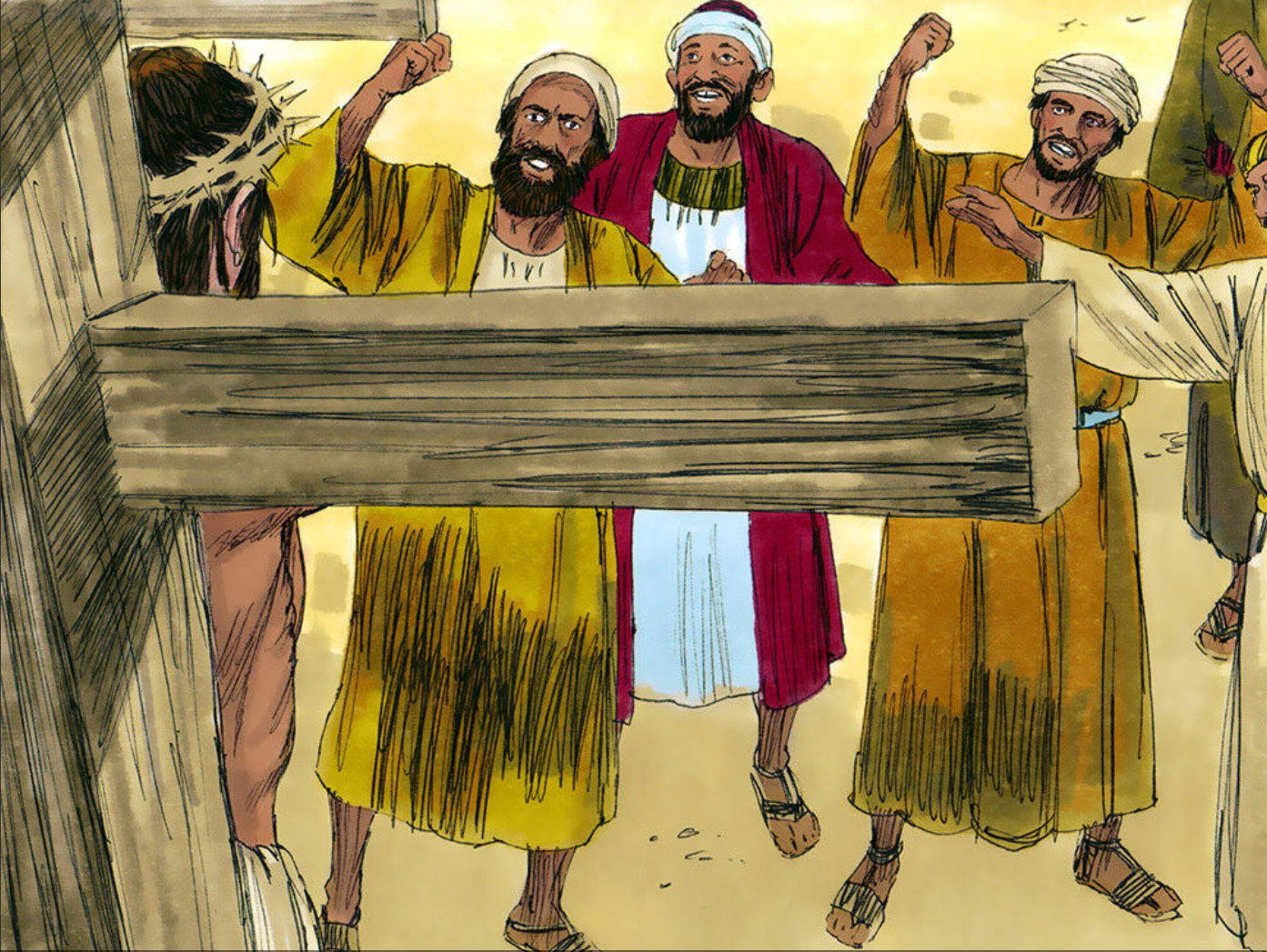 1 Peter 3:18 
“…Christ also hath once suffered 
for sins, the Just for the unjust, 
that He might bring us to God….”
Learning About the bible
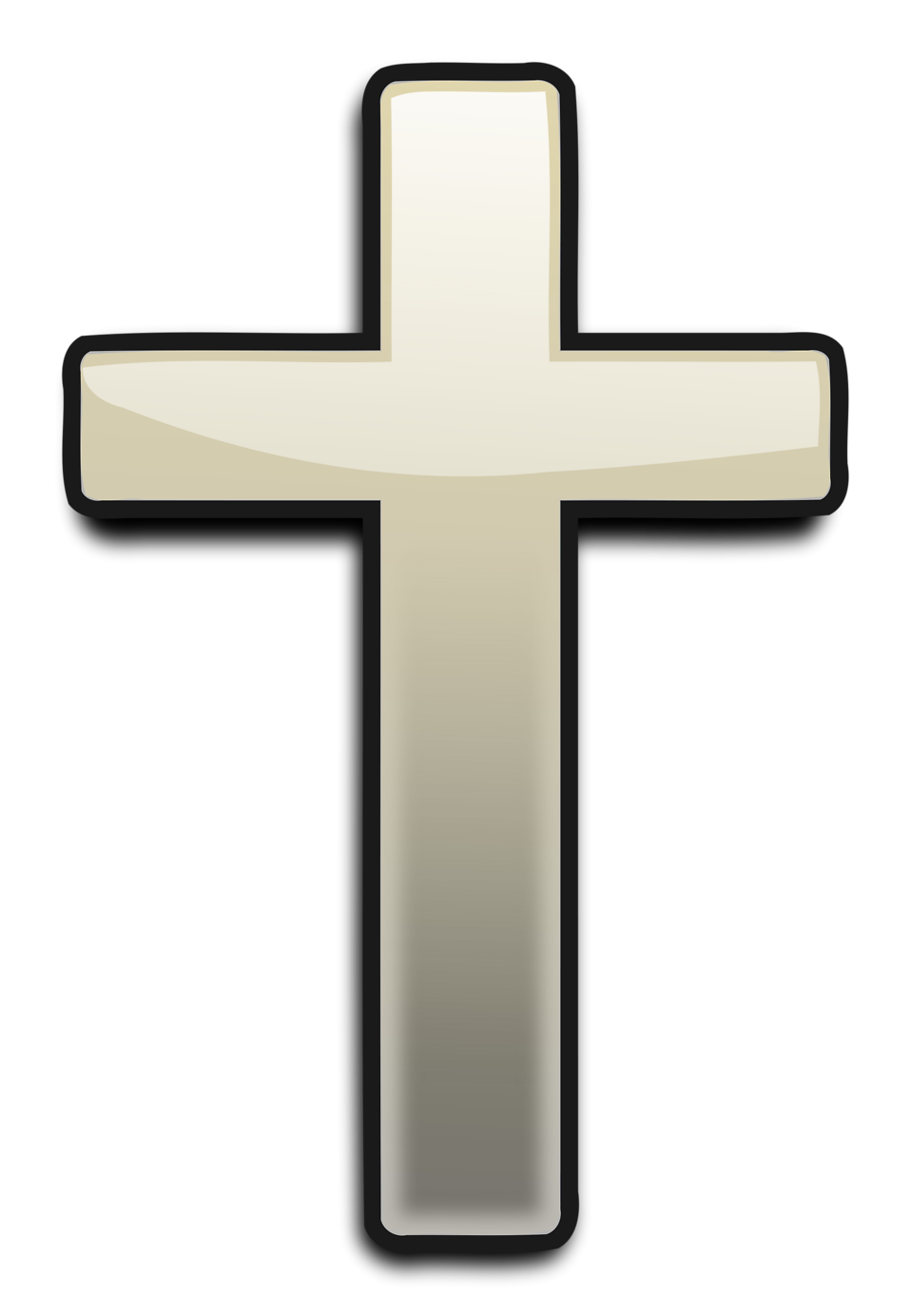 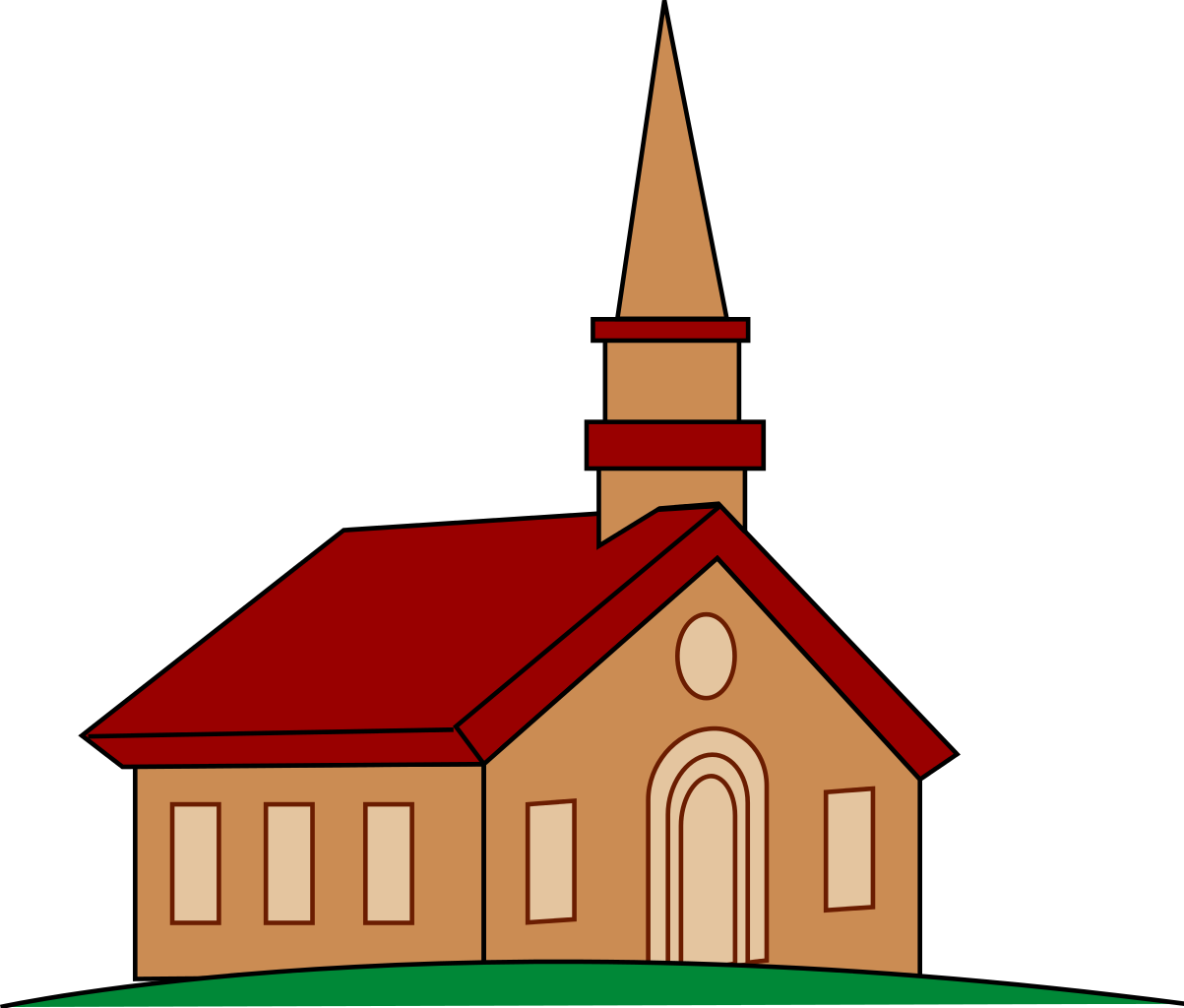 Gospels
Matthew
Acts
Mark
Luke
John
HISTORY
1 Timothy
Romans
Philippians
Paul’s Letters
2 Timothy
1 Corinthians
Colossians
Titus
2 Corinthians
1 Thessalonians
Philemon
Galatians
2 Thessalonians
Ephesians
Hebrews
[Speaker Notes: Who can name the four Gospels? Who can tell me the book of History? 
Paul’s Letters are next. Who can say all 14 of them?]
1 John
GeneralLetters
(7)
James
2 John
1 Peter
3 John
2 Peter
Jude
1 Peter
James
2 Peter
[Speaker Notes: The next group of books in the New Testament is called General Letters. 
These seven books, or letters, were written by four different men. 
The book of James was written by Jesus’ half brother. 
Peter, one of the 12 disciples, wrote two books: First and Second Peter. 
Let’s practice the names of these three letters. Now we can review all the names of the books of the New Testament that we have learned.
 (Practice several times saying the names of the four Gospels, the book of History, the 14 books of Paul’s Letters, and three of the General Letters.)]
[Speaker Notes: Review game
See NEXT SLIDE for how to play.]
[Speaker Notes: Review game - “Where Is Thumper Rabbit?” – “I can’t seem to find Thumper Rabbit. Can you help me? I know he is here somewhere, but he looks so much like his brothers and sisters. If you answer a question correctly you may help me look for him.” Prepare by choosing one of the numbers on the board and writing it on a “secret paper.” When a child answers a review question, he may choose any number on the board. If it is the one written in the “secret paper” he finds Thumper.  When he chooses the wrong one you may click to go BACK a slide to show the “That’s not Thumper” slide. Then click back to show the numbers again. If he chooses the correct number click for NEXT slide to show the “You found Thumper” slide.]
[Speaker Notes: Review game
See PREVIOUS SLIDE for how to play.]
[Speaker Notes: Review Invitation - At the end of the club tell the children “After I say ‘Amen’ you may log off, if you wanted to talk to me about asking Jesus to be your Saviour please stay on and I will help you after the others have logged off.”]
[Speaker Notes: You can Screen Share these Counseling Card slides to go through as you normally would.]